一、張玉台前人簡介
張前人，名玉台，河北省景洲縣人，生於1909年九月十一日，1990年二月二十五日，世壽八十一歲。
張前人德慧菩薩 悟見講
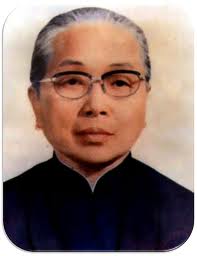 二、張前人之身世
前人出身於農家，祖上夙世修積，門風純樸，福澤深厚。幼時庭訓謹嚴，明禮達義，嫻淑端莊。
在家時身為長女，照顧弟妹，尤其精熟女紅家務，頗能為父母分憂代勞。長大後于歸曹氏，孝敬翁姑，相夫教子，和睦妯娌，愛護小姑，德言容工四德兼備，極得家族鄰里之讚譽。
張前人德慧菩薩 悟見講
三、張前人之求道
夫家開設染布廠，家道小康，並且忠孝傳世，行善積德，頗有古風。
前人夫君曹英俊先生，是一位端方忠良的君子，聞得大道後鍥而不捨，隨即渡化家人，前人便於1943年求道。
張前人德慧菩薩 悟見講
四、張前人之孝心
她聽說吃素可使父母沾光，便發心茹素；求道月餘即超拔父親，並渡祖母及母親求道，其後再超拔祖父，可說孝心篤厚。
張前人德慧菩薩 悟見講
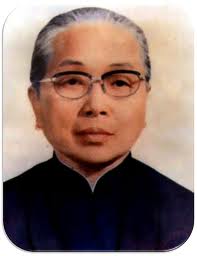 五、代夫開荒台灣
不久領命的曹公，聞說老前人奉　師母慈命將至台灣開荒，苦於自己環境不許可，乃鼓勵前人參與開荒行列。1947年，與郝金瀛前人、李鈺銘前人以及曹海瀛等一同登船，飄洋過海來到台灣。
張前人德慧菩薩 悟見講
六、張前人之助道
原想三年開創有成，即可返鄉與親人團聚，誰知1949年兩岸分治，此後音訊兩斷，思歸無路，徒喚奈何！
來台初期，隨侍老前人煮飯、補鞋襪，並且做饅頭、壓麵條，有時還做些女紅、小孩鞋子，送去市場託售。
張前人德慧菩薩 悟見講
七、張前人遇考不退
正在生活、道務最低潮之際，詎料1950年又遇官考，受三個多月牢獄之災。出獄後，道心益堅。
張前人德慧菩薩 悟見講
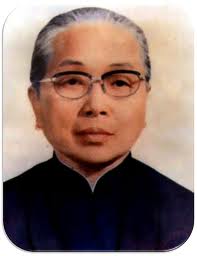 八、張前人往外開荒
過後不久，前人眼見同修開荒漸有所成，便鼓足勇氣向老前人請命，到台中清水渡化有緣。
由清水而山崎、新竹、台南、台北，國內道務漸次宏展；1981年後更開荒國外，道場遍及世界各地。
張前人德慧菩薩 悟見講
九、張前人道務鴻展
1961年，清水觀音堂啟建，道場有了第一個據點。隨後前人的第一座大廟新豐關聖宮落成，早期法會大都在此舉辦，培育出許多人才。
由新豐又延伸到中壢，她老足跡隨著火車軌道漸次北上，每到一處，總是發揮慈悲喜捨的大心量，渡化許多原佛子同登覺岸。
張前人德慧菩薩 悟見講
十、不捨不棄成全人
開創台北道務，又是一番至誠的遇合。前人早先在新竹認識一位郭太太，後來二人在台北安東市場再碰面，她老十分高興，想繼續成全，有事沒事就往她家走；
郭太太並不明理，對這位老太太又煩又怕，便千方百計搬家。但前人也不厭其煩，循著線索一再尋找；
張前人德慧菩薩 悟見講
十、不捨不棄成全人
當第三度找到郭太太時，她不禁目瞪口呆，深嘆她老神通廣大，並極為感動。
她心裡想：「我對這位老太太不好，為什麼她如此苦口婆心，莫非她傳的道有什麼好處？」從此，開始聆聽前人講道，而後發心渡人。
張前人德慧菩薩 悟見講
十一、張前人苦心修辦
不久，一位求道的王媽媽，獻出松山機場旁的一間小屋，作為台北第一處公共佛堂；這間房子十分破爛，屋簷又低，下雨還要拿許多臉盆接水，如此陋室，卻是台北道場的發跡地。
張前人德慧菩薩 悟見講
十二、叩頭感天渡衆生
「叩頭」，是前人感動人天的微妙法門，前人自云：「我就是叩頭叩出來的，多叩頭準沒錯！」仙佛也曾說過：「你們前人為後學所叩的頭，已多得無法計算。」
張前人德慧菩薩 悟見講
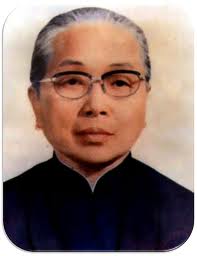 十三、張前人叩首救人
有一回，一位點傳師載女兒上學，半路出大車禍，醒來後才知他們父女都在醫院了。
父親輕傷，女兒脊椎骨嚴重斷裂，已送入手術室，醫生說保了命，也要成為植物人，這位父親，絕望地向前人求救。
張前人德慧菩薩 悟見講
十三、張前人叩首救人
前人聞訊，仰天嚎啕，然後在佛前一萬叩首，就在這時，正在開刀的醫生護士，人人驚異於手術室中，陣陣濃郁的檀香。結果，手術進行異常順利，如今女孩已長大成人。
佛說：「長啼菩薩以四無量心為眾生拔苦。」前人也示現三寶心法的神用，為眾生擔病了苦。
張前人德慧菩薩 悟見講
十四、服侍師母無怨悔
師母晚年纏綿病榻，前人日夜服侍，幾乎到了目不闔眼、衣不解帶的地步。
尤其　師母是山東人，體形高大，前人除了洗濯衣物外，還需吃力抱著師母上下床。而前人總是不避艱苦，任勞任怨，直到　師母歸天為止。
這分耿耿忠心，連師母都說：「玉台真是大好人！」
張文運道長也讚嘆說：「如以前人事奉　師母的這種精神，現今道場無人能比。」
張前人德慧菩薩 悟見講
十五、張前人生活簡樸
師母自奉非常儉樸，每餐只有一菜一湯；前人一生奉行　師母儉樸的身教。
所穿的是縫補的襪子，一條腰帶也是五顏六色，接來補去，猶如百衲衣。
平常後學們到她老住處，看到老人家水龍頭捨不得開大，待細水浸濕毛巾就關上，惜物惜福到了極點。
張前人德慧菩薩 悟見講
十六、張前人之成道
1990年，前人功圓果滿回天繳旨，老母賜封為德慧菩薩，真是實至名歸。
張前人德慧菩薩 悟見講
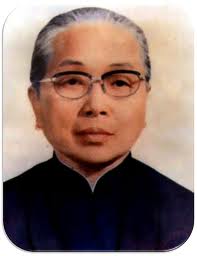 張前人的音容宛在
張前人德慧菩薩 悟見講